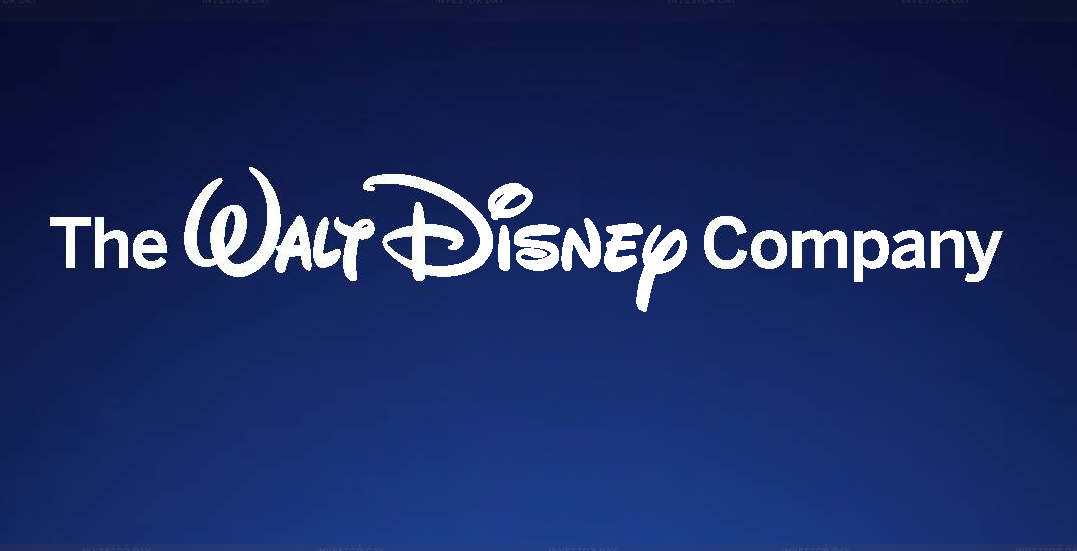 Built on world class brands
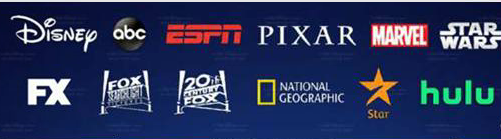 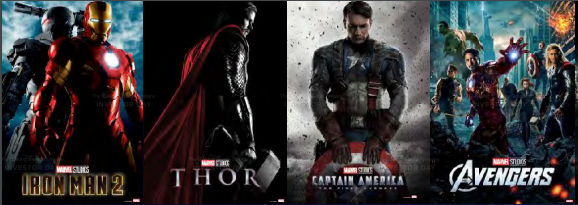 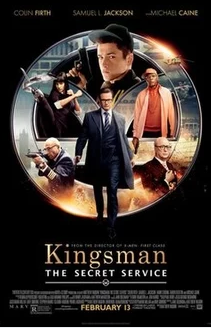 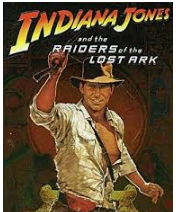 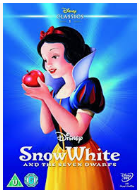 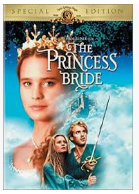 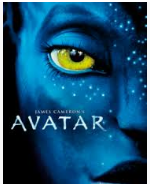 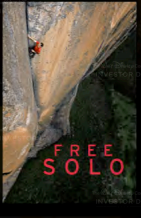 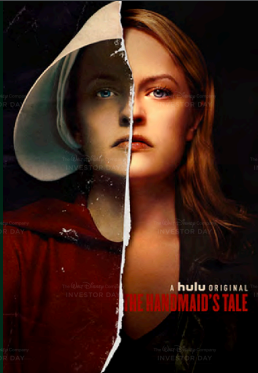 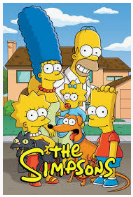 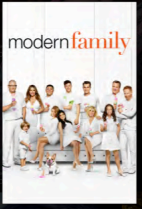 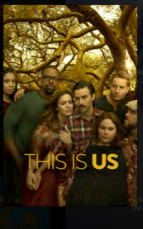 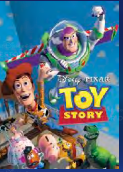 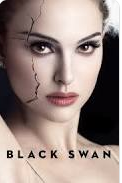 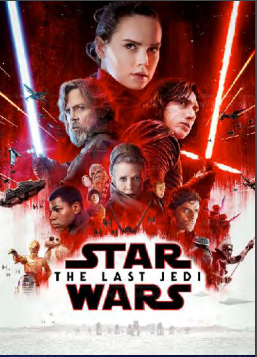 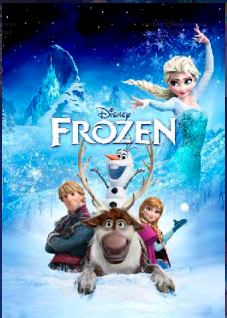 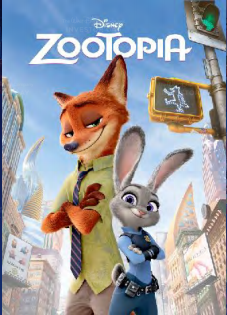 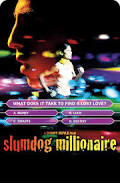 Investment Thesis
Evergreen brands and synergistic business model results in better yield on content spend and ability to create higher budget, quality content.
New direct-to-consumer (DTC) initiative will strengthen synergies between businesses and lead to structurally higher margins and higher multiple on recurring revenue business.
Recent Fox acquisition improves their content positioning and global growth opportunities. 
High quality company with solid balance sheet, strong FCF generation and ROIC.
Fox Acquisition closed in MarchScale advantages, content diversity and geographic growth opportunities
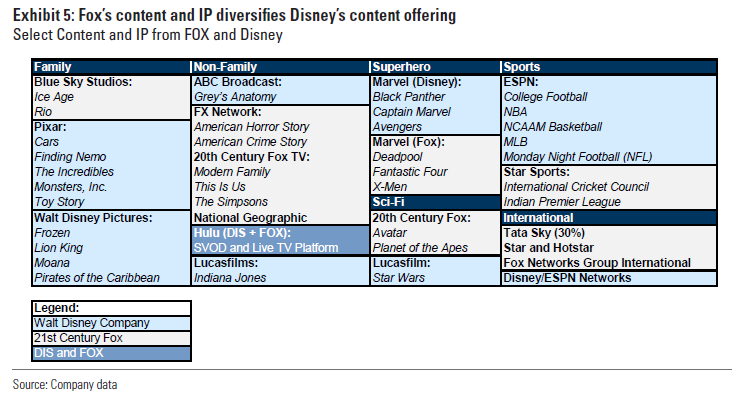 Acquired part of Fox for ~$70B
21st Century Fox, Fox Searchlight, National Geographic, Star India, Hulu
Selling Sky & RSNs
50% stock, 50% cash
Leverage ratio increasing to 2.4x
Will be accretive after 2 years assuming $2B in synergies.
Disney’s revenue composition…Dominated by TV and Parks, but DTC will be a growing piece over time
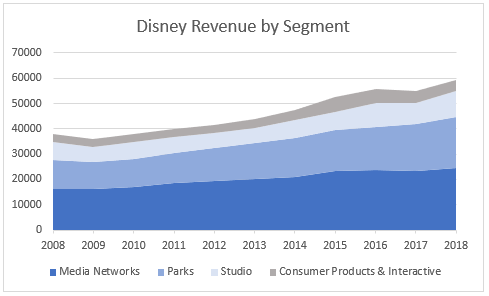 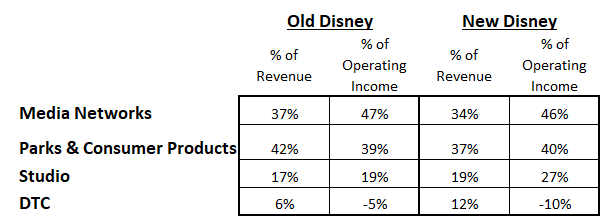 Studio EntertainmentDisney’s R&D engine
Comprised of:  Walt Disney Pictures, Pixar, Marvel, Lucasfilm, 21st Century Fox, Fox Searchlight
R&D Factory: the studios create content that drives revenue for ancillary products across the company.
Revenue: theatrical distribution, home entertainment, licensing fees
Market share leader: 35-40% of the US box office
Blockbuster strategy – fewer films, better take rates, high ROI sequels, ripple effect across the company
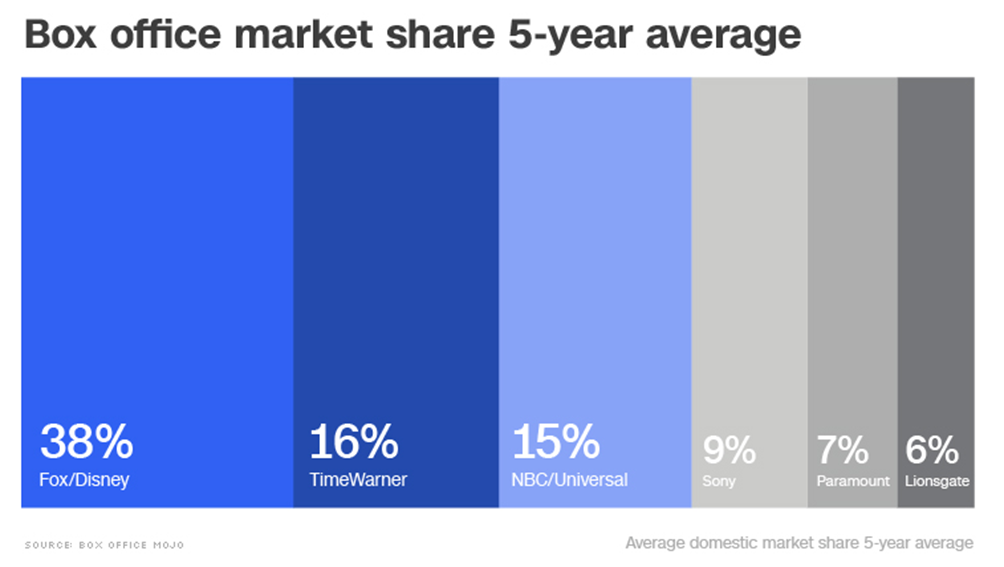 Studio EntertainmentBlockbuster strategy = fewer films, higher share and margin expansion…
Average domestic box office (DBO) per film for major studios
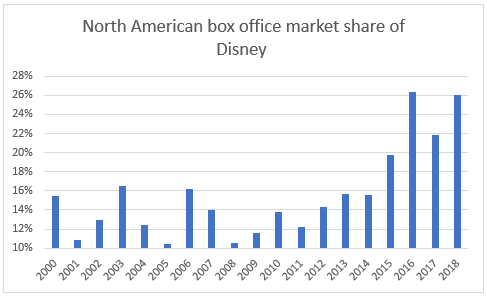 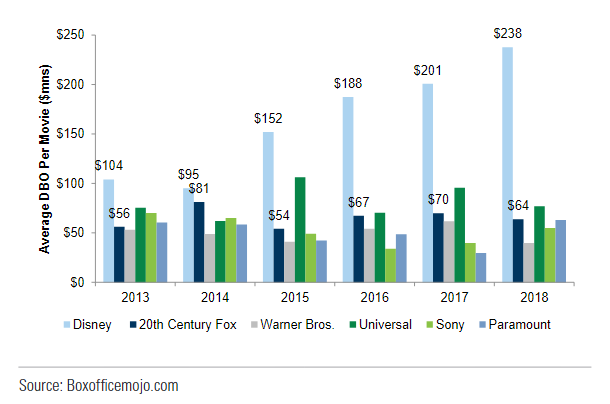 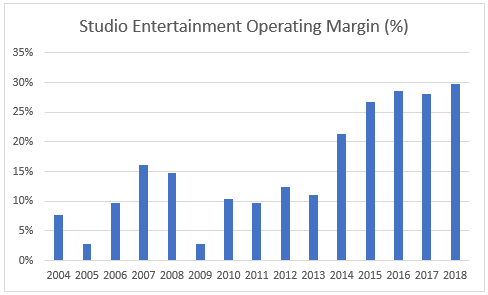 Studio EntertainmentFY19-FY22 & beyond announced film slate and release dates by genre
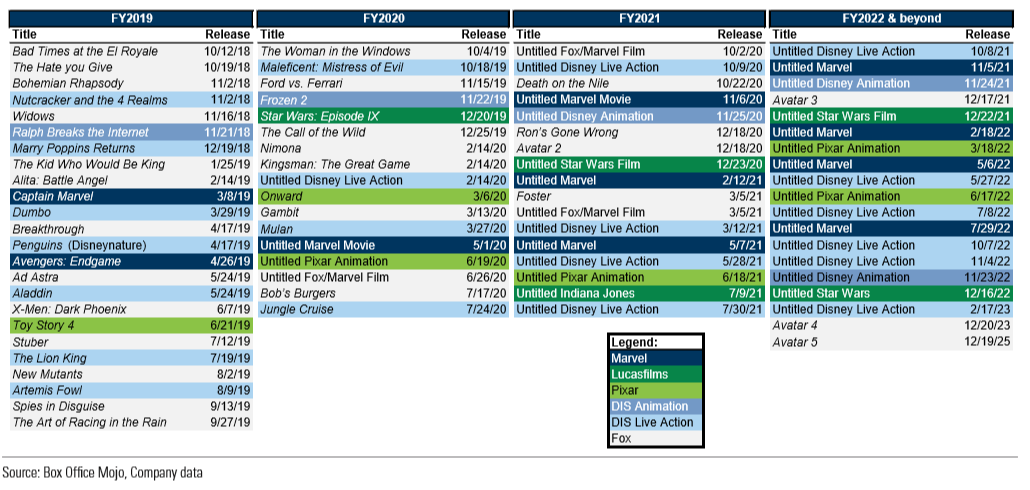 Parks, Experiences & Consumer Products
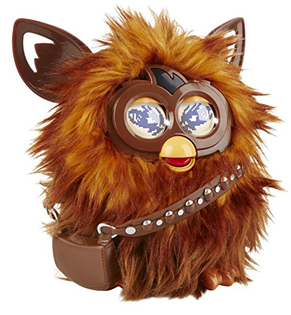 Parks: revenues from admissions, merchandise, food and beverages
Revenue: 65% domestic parks; 17% int’l parks; 18% consumer products
Highly capital intensive, high fixed cost, high incremental margins
Consumer products: revenues from royalties and IP licensing, 342 retail stores globally
Disney theme park prices have steadily increased....
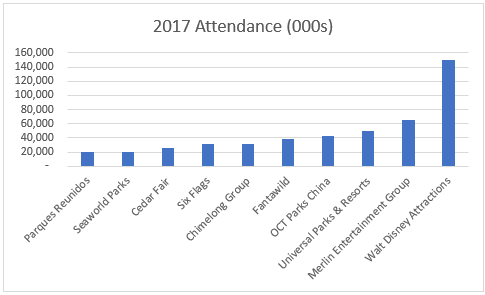 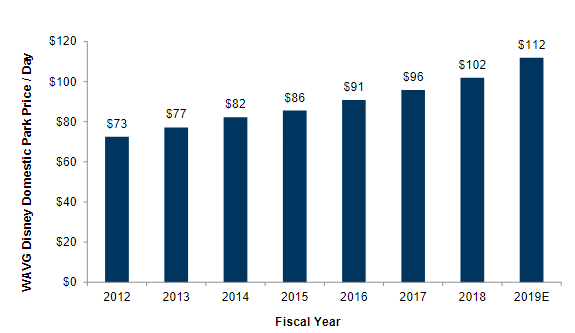 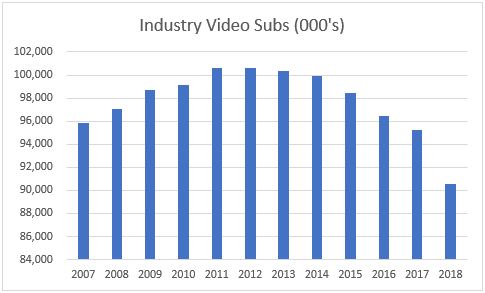 Media Networks Disney’s biggest segment and facing disruption
Cable: Disney, ESPN and Freeform
Broadcasting: ABC
Revenues: affiliate fees, advertising & licensing 
Trends: Declining viewership and rising content costs (especially sports rights)
Outlook: their DTC initiative counteracts some of this risk
ESPN – profit driver and linchpin of cable bundle
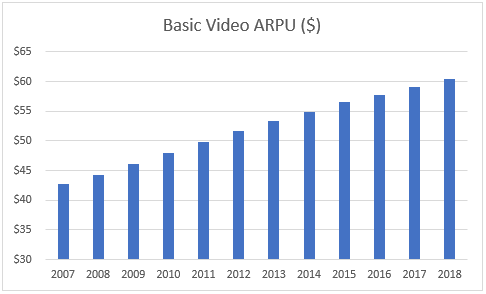 Disney’s DTC Future
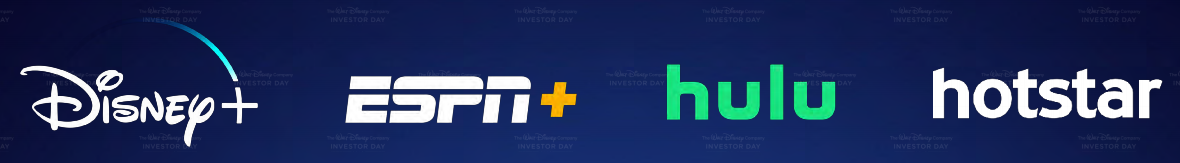 Capital AllocationSince 2013 they’ve bought back 23% of their share count
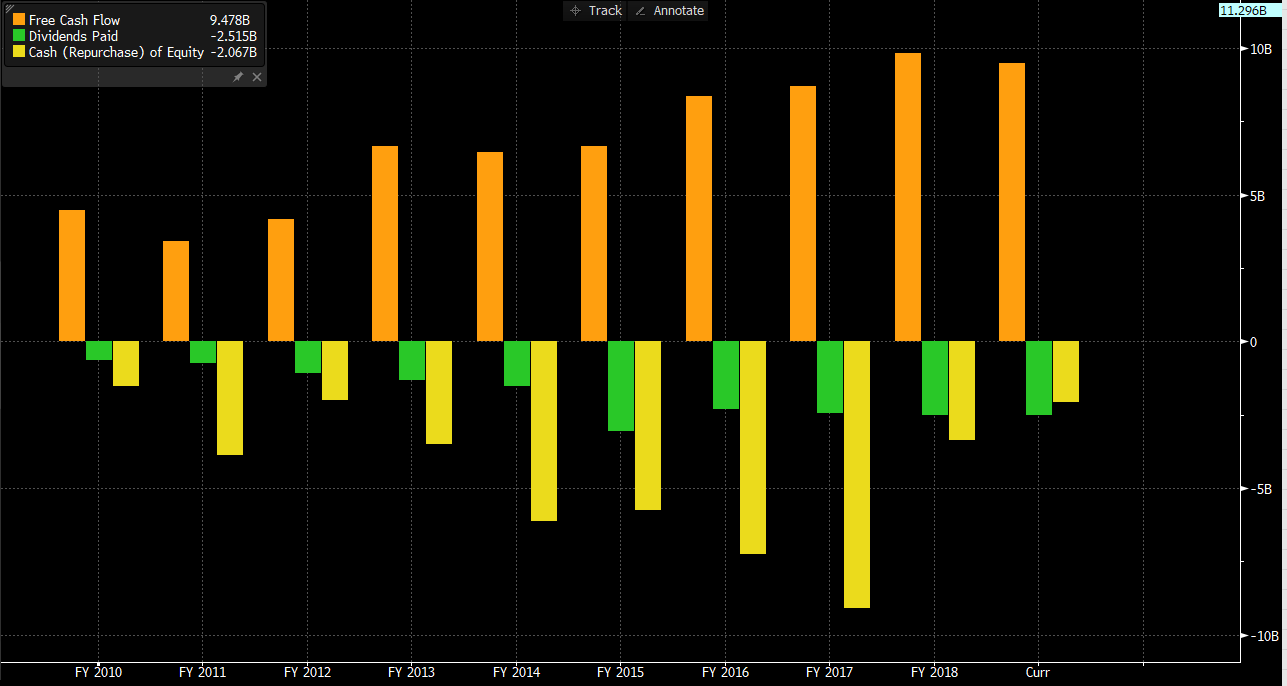 DCF Valuation
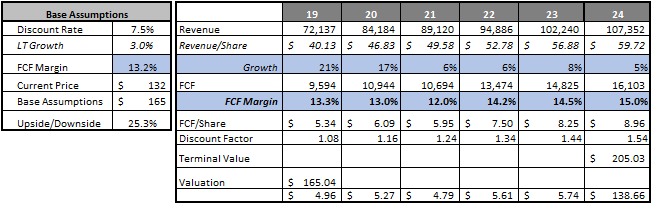 Analysis of street sum-of-the-parts valuation
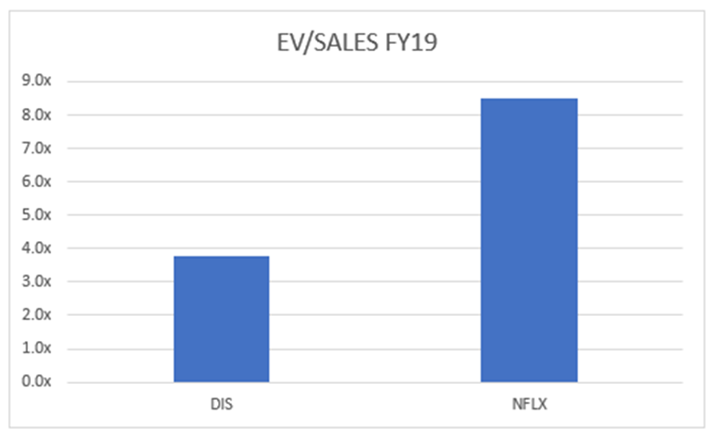 Risks:
ESPN subscriber losses
Inability to attract DTC subscribers
Content no longer resonates
Decline in global travel
ESG Rating:
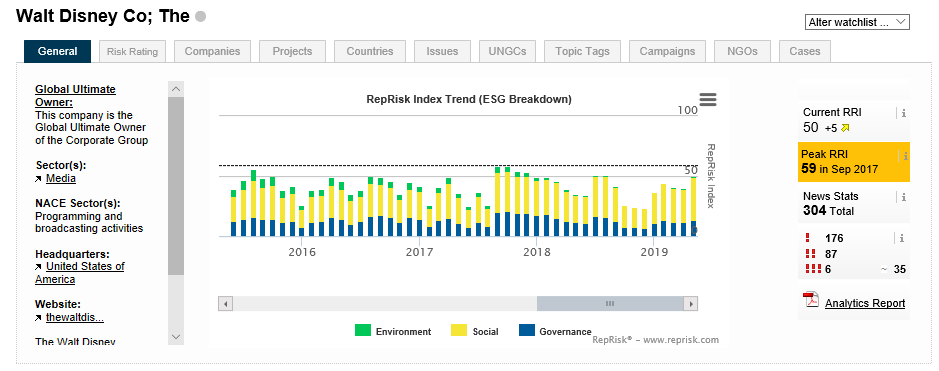